Antimicrobial resistence (AMR)
Åsa Lundgren, Rotary Doctors,
 June 2024
Antibiotics: How it started
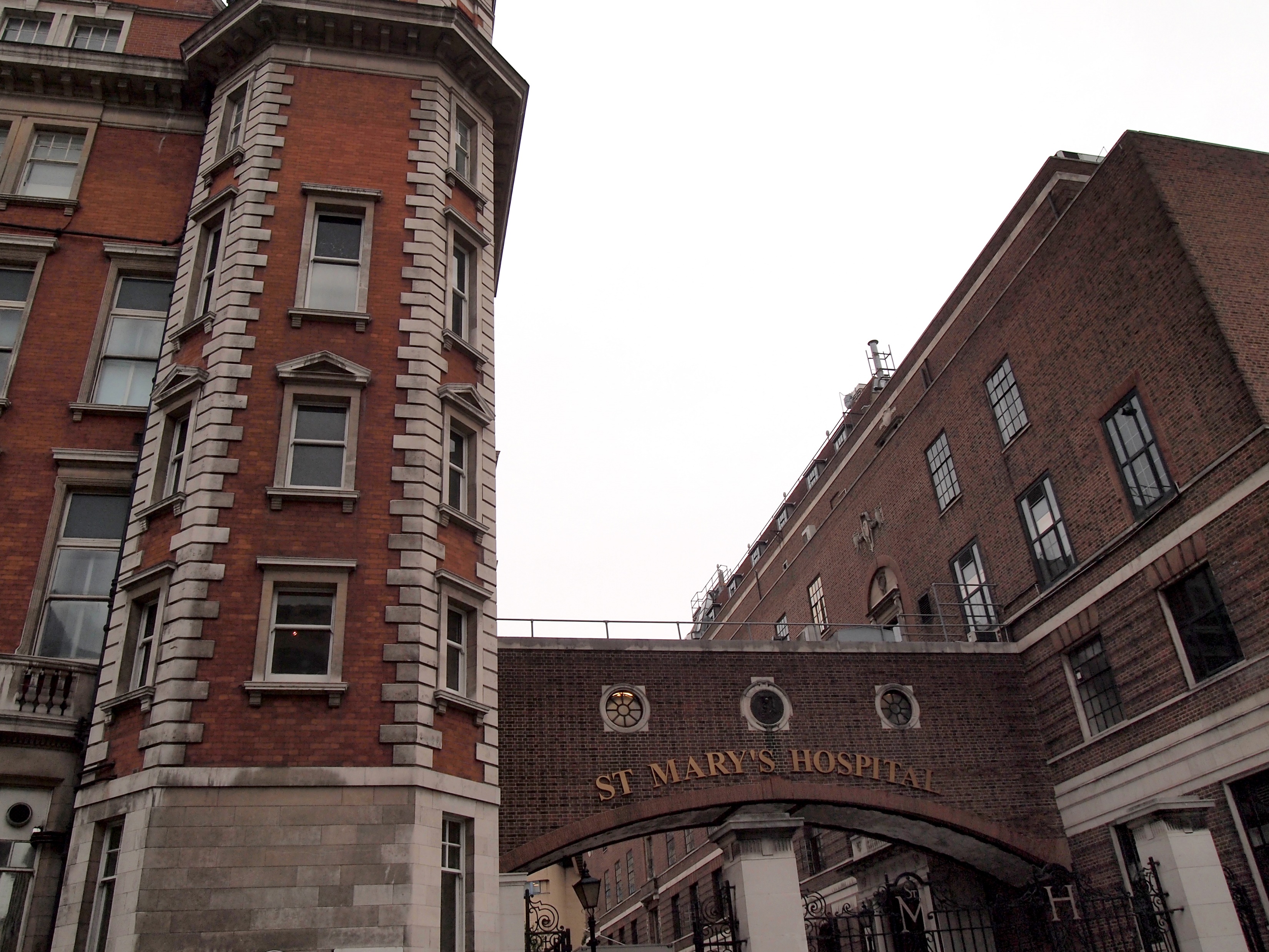 Anti bios = Against life (bacteria)
1928 Penicillin
Sir AlexanderFlemming
The antibiotic timeline
The revolution of antibiotics but……..Emerging of antimicrobial resistance
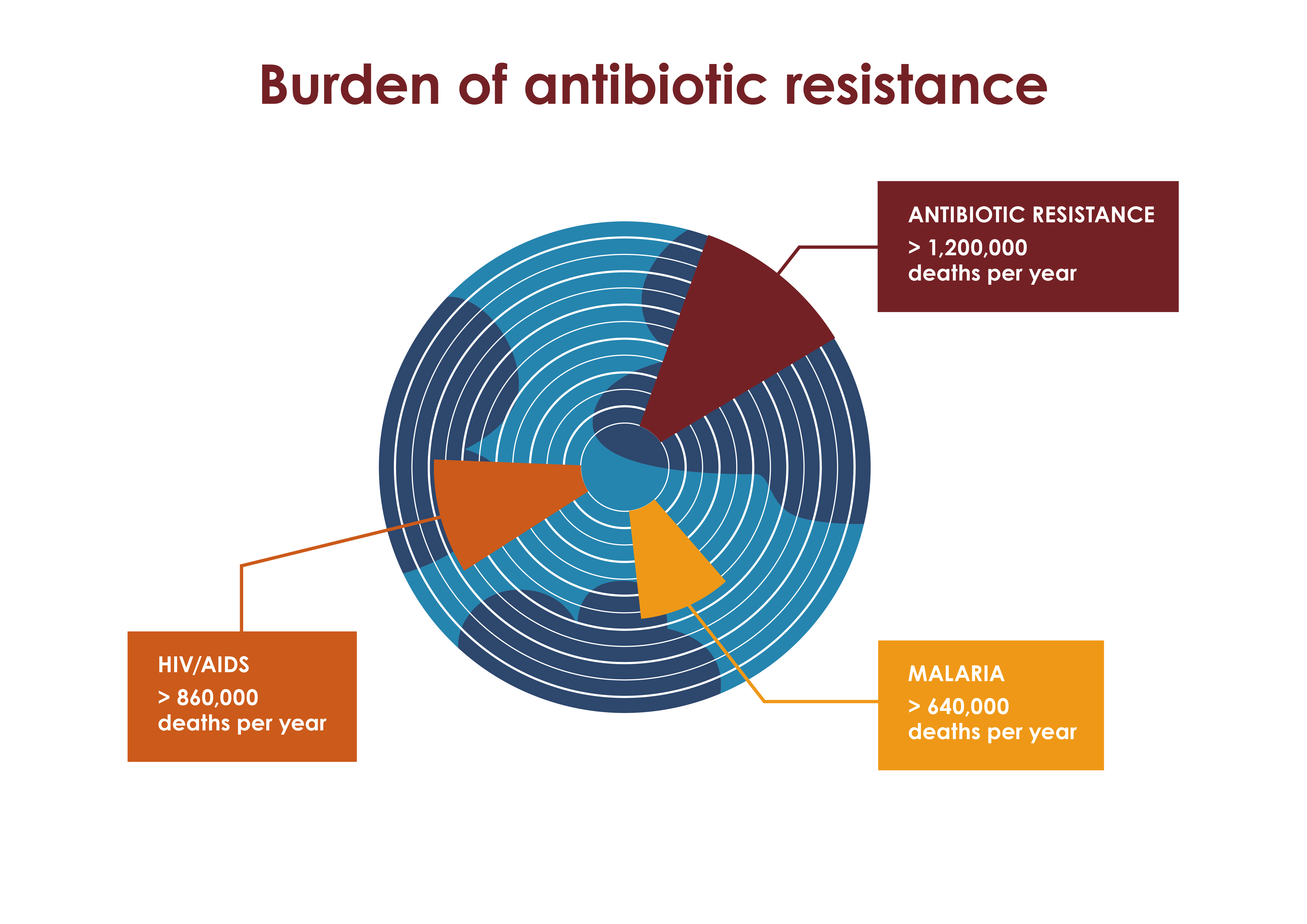 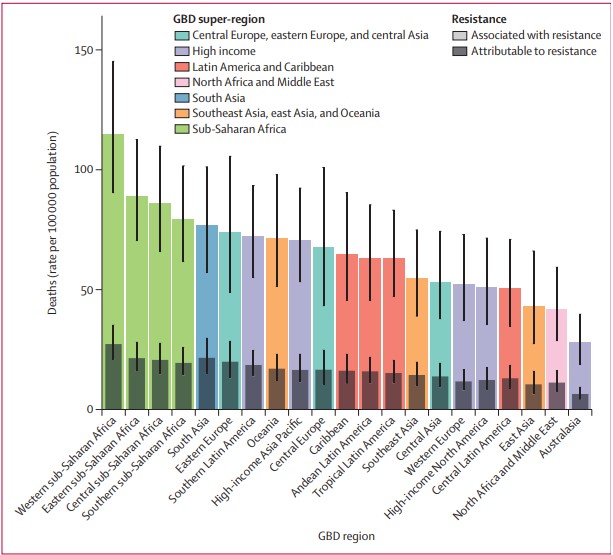 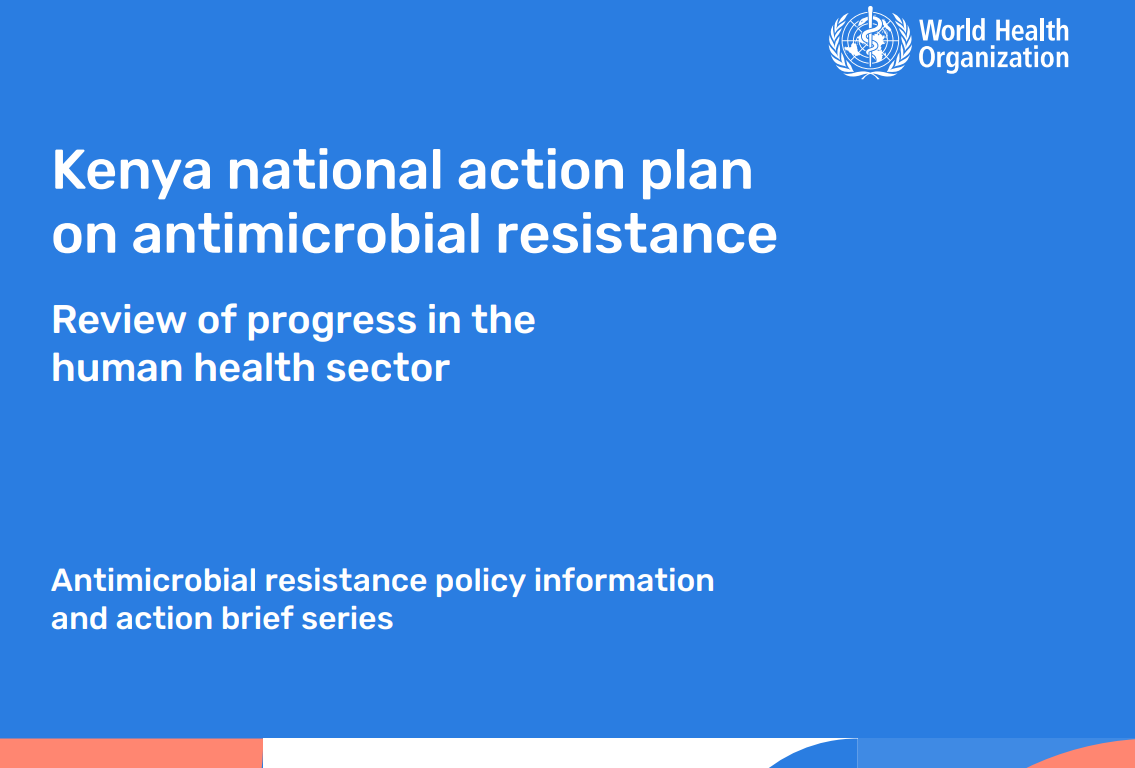 Natural resistance
Antibiotics have different target bacteria. 
Examples: - Ciprofloxacin and gramnegative bacteria (UTI) - Flukloxacillin and grampositive bacteria (stafylococci) 
Narrow spectrum antibiotics: Nitrofurantoin, Flukloxacillin
Broad spectrum antibiotics: Ceftriaxon, Cotrimoxazole
Acquired antibiotic resistance
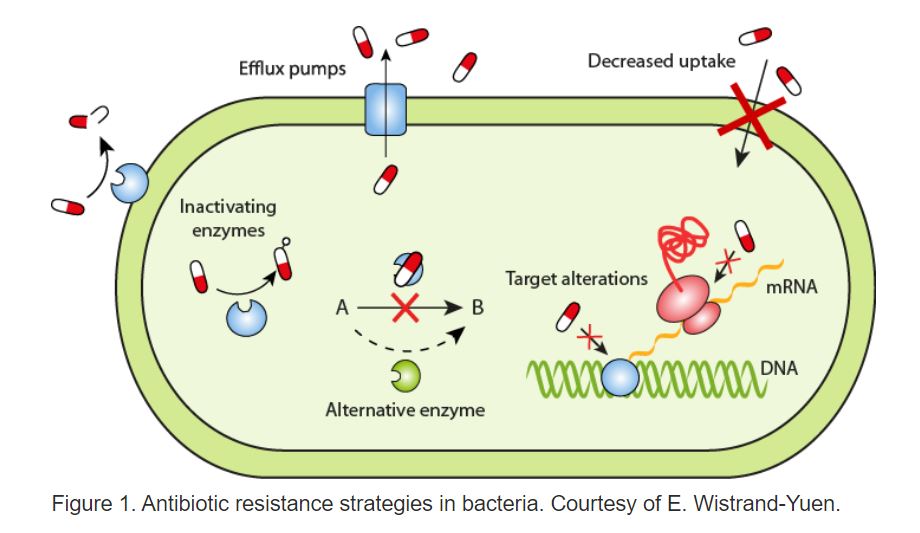 Mutations
Natural selection of resistant bacteria
Spreading of antimicrobial resistance
Between different bacteria species
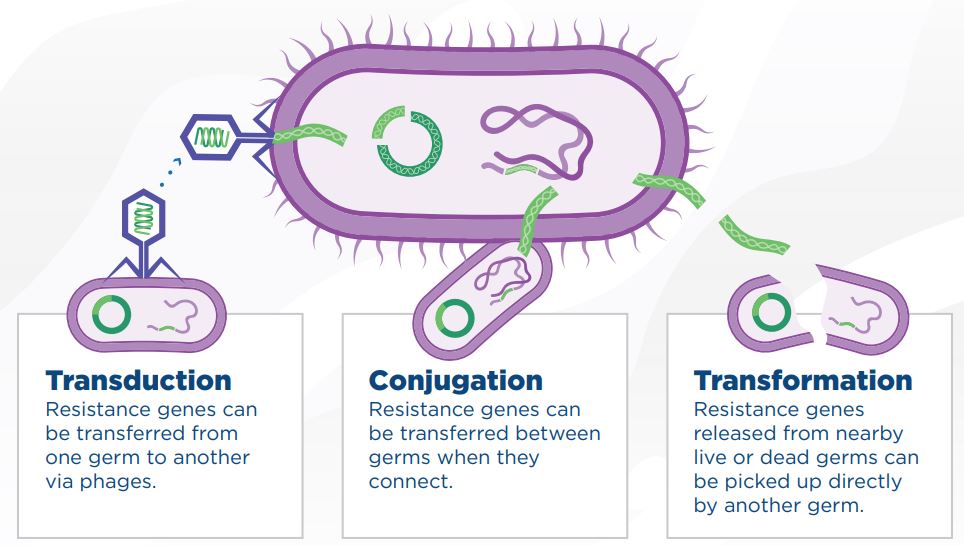 How do we spread AMR between us?
Direct contact
Indirect contact:Coughing/sneezingTouch of surfaces
From animals
From food and water
Risk factors for spreading AMR?
Overuse of antibiotics in animals and agriculture
Overuse in humans (too much and too broad)
Over the counter sale
Poor hygiene
Poor sanitation
Poor infection control
International travelling and trade (animals and food)
Skin and wound infections
Mostly stafylococcus aureus
Flukloxacillin (Floxapen)
MRSA
Methicillin resistant stafylococcus aureus. 
Floxapen and cefalosporins (ceftriaxon, cefuroxim etc) don´t work.
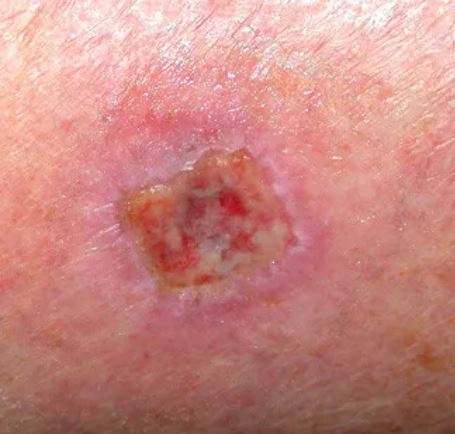 MRSA       But different countries do different amount of cultures
Gastroenteritis
Kenyan Basic Paediatric Protocols: ”Antimicrobials are NOT indicated inless there is dysentery or proven amoebiasis or giardiasis”
Shigella dysentery: Bloody diarrhea. Ciprofloxacin.
Amoebiasis: More sick. Abdominal discomfort. Can be bloody. Metronidazol.Giardiasis: Watery diarrhea, abdominal discomfort, cramping. Metronidazol.
Pneumonia - bacterial
Elevated respiratory rate
Respiratory distress
Unwell, sick looking
High fever
Cough
Chest wall in drawing
Crepitations often heard when examining
Pneumococci or other bacteria
Normal resp rate
Common cold/URTI - virus
A normal child has 6-7 seven common colds/year.
Nasal saline drops, cough syrup (honey water), paracetamol.
No antibiotics needed!
Fever
Cough
Running nose
Not so sick
3-5 days but can lastlonger
What harm does antibiotics do to the patient?
Allergic reactions 
Other side effects (nausea common)
Oral and vaginal candidosis
Cost money
AMR
Disturbing the normal flora of bacteria
Antibiotic associated diarrhea/clostridium-enteritis
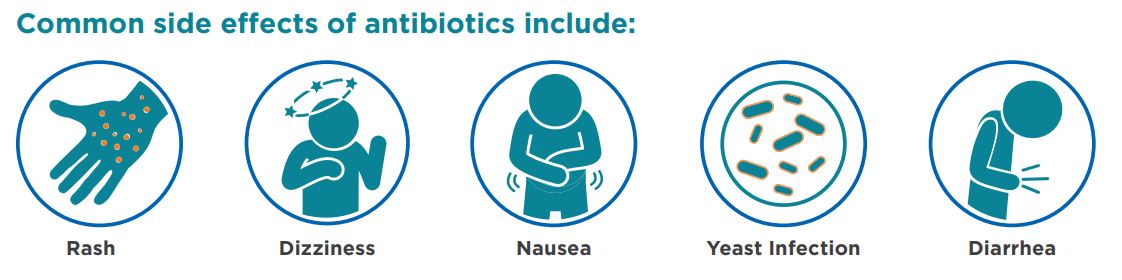 How can we fight antimicrobial resistance?
Is it really a bacterial infection?
Teach patients
Small spectrum antibiotics
Good hygien
Vaccination
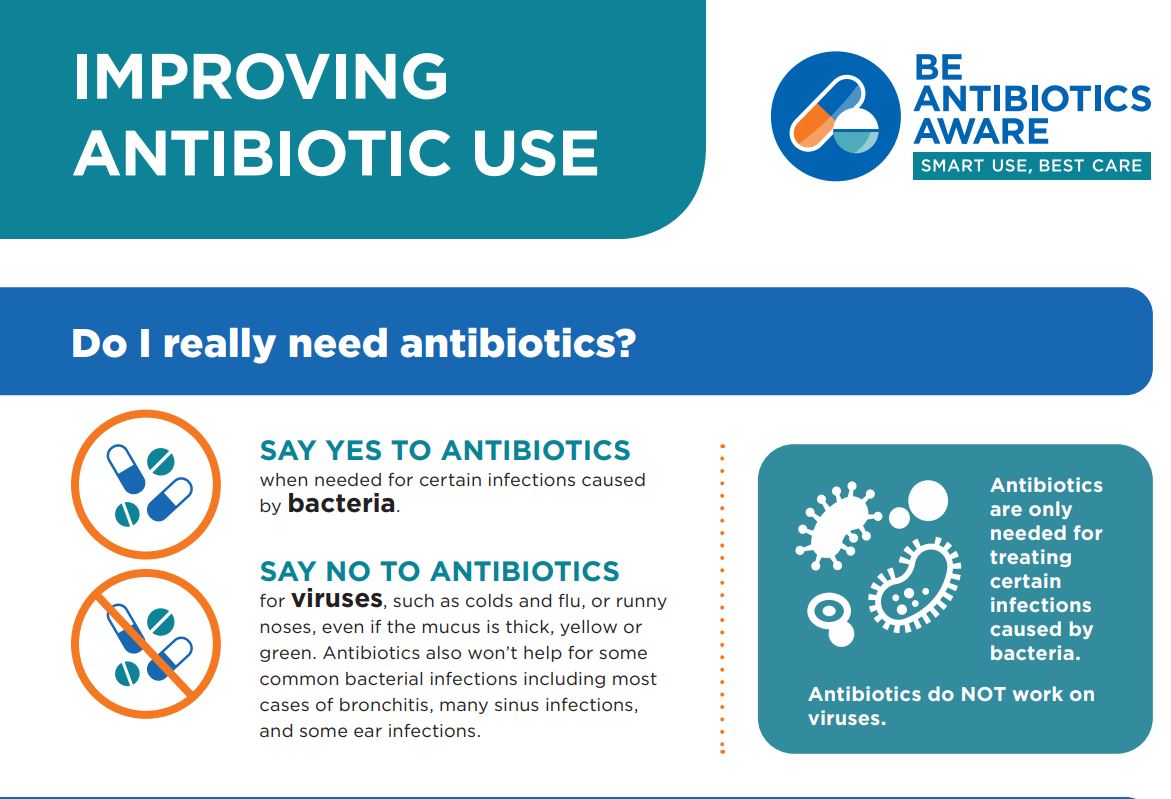 More reading
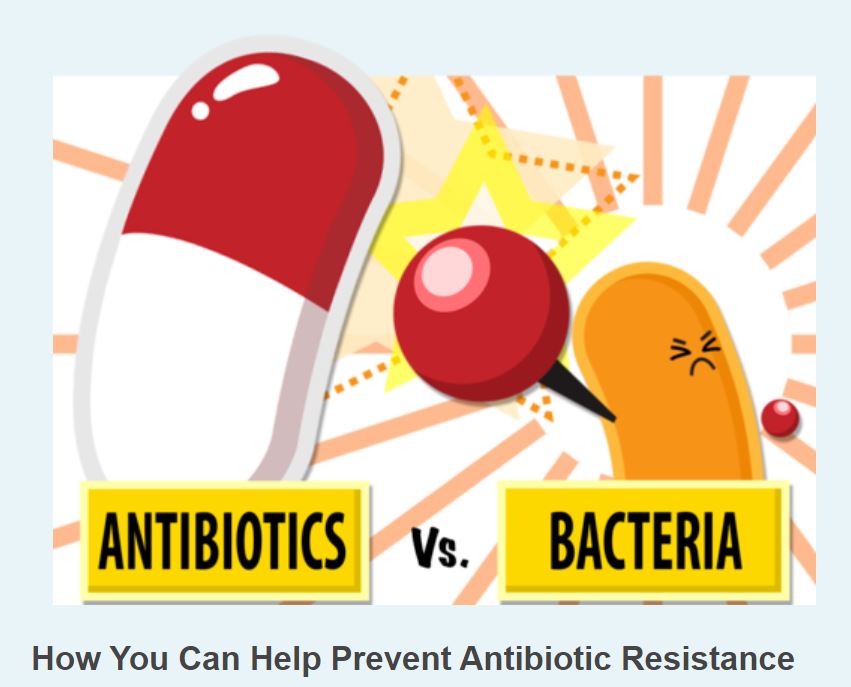 ReAct: A global network dedicated to the problem of antibiotic resistance. www.reactgroup.org